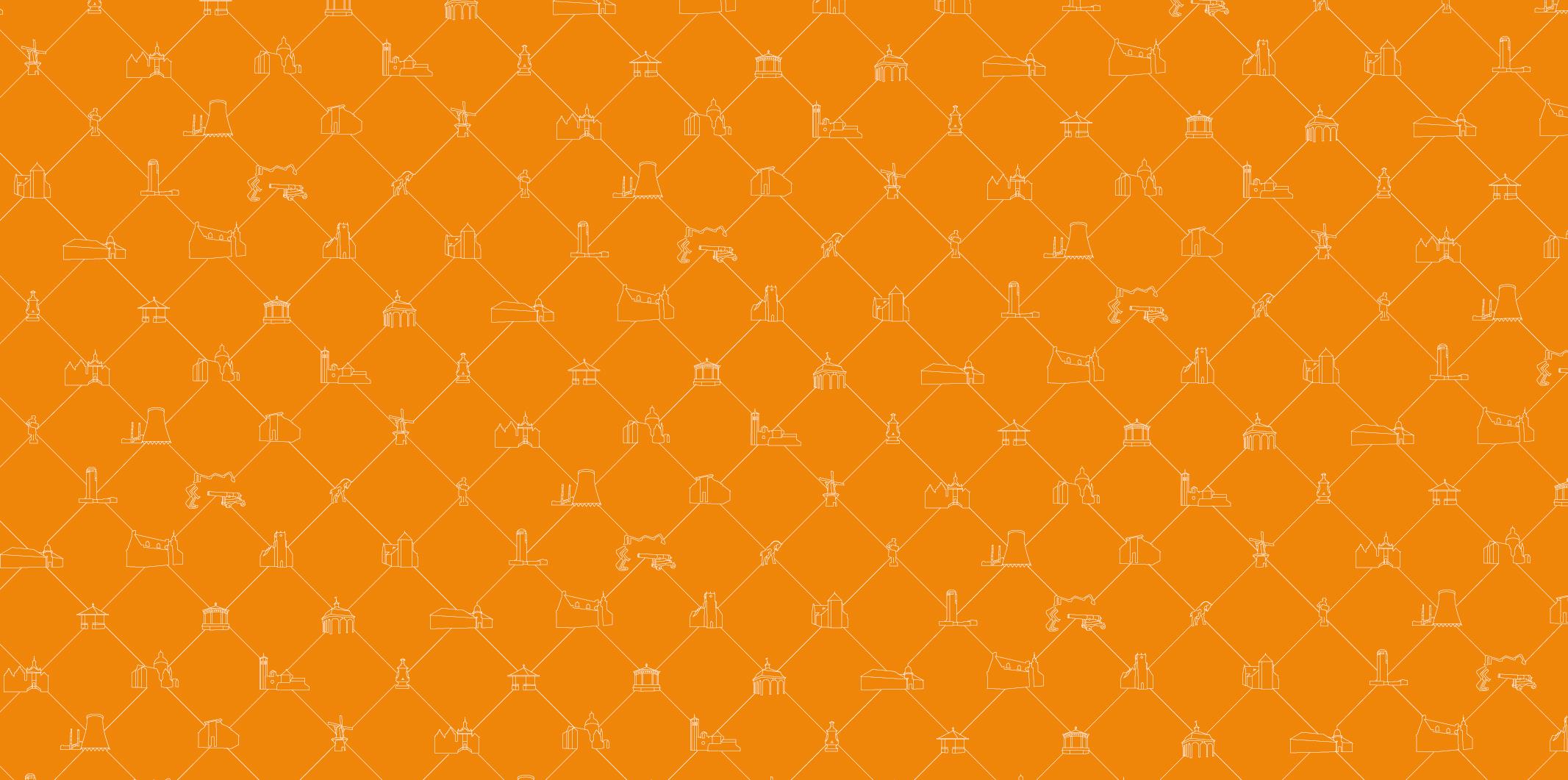 Onderwerp
4 juli 2022
Gemeente Geertruidenberg
Klik om de modelstijlen te bewerken
Tweede niveau
Derde niveau
Vierde niveau
Vijfde niveau
4 juli 2022
2
Onderwerp